Etiology-based drug discovery for Amyotrophic Lateral Sclerosis

Thomas J. Lukas, Ph.D.

Department of Pharmacology, Feinberg School of Medicine, Northwestern University, Chicago, IL 60611
Increasing role of academic drug discovery research in the drug pipeline
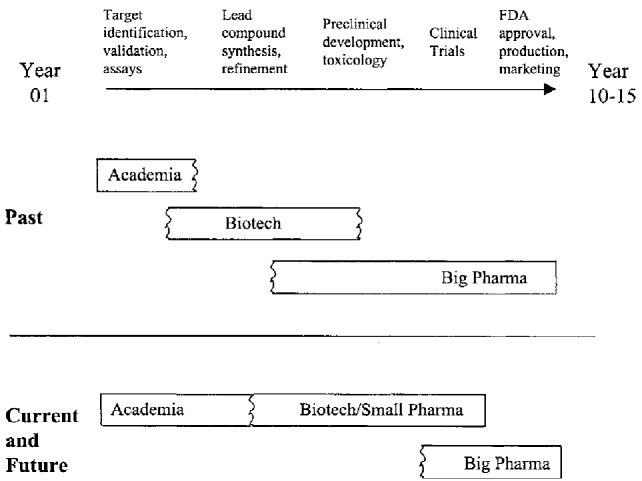 Potential Gap
How do you accelerate Drug Discovery in an Academic Environment?
Early target identification–  Genetics, DNA microarrays, Proteomics
Validation of relevant assays for compound screening (preferably cell-based). Direct effects on gene expression (Protein and/or mRNA measures)
Focused High-Throughput Screening (Spending constraints).
Screening of Smart Compound Libraries (Harvard, Scripps, etc).
5.	 Medicinal Chemistry optimization of lead structures (Have backups)
Feedback from assays to develop SAR and validate mechanism of action.
Perform preclinical pharmacokinetics and toxicity testing.
Demonstrate efficacy in preclinical trials (Animal models).
Amyotrophic lateral sclerosis (Lou Gehrig’s Disease)
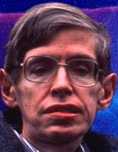 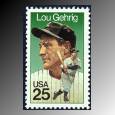 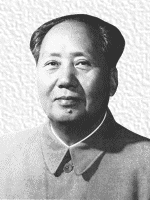 Chairman Mao
Stephen Hawking
ALS is an age-related, fatal, paralytic neurodegenerative disorder resulting from degeneration of large motor neurons in the brain and spinal cord. Lethality 2-5 years after onset. Riluzole is the only FDA approved drug that is currently used but does not significantly alter mortality.

  ALS occurs as sporadic disease (SALS) in 90% of cases, however, 10% of ALS cases are familial (FALS). Mutations in Cu, Zn superoxide dismutase (SOD1) are responsible for 20% while the newly discovered hexanucleotide repeat expansion in the C9ORF72 gene is responsible for at least 60% of FALS cases.

 Transgenic mice over-expressing mutant SOD1, such as G93A develop paralysis and pathology reminiscent of SOD1-linked ALS in humans. 

 Experiments in these model animals indicate that damage to motor neurons occurs due to the acquisition of a toxic function by mutant SOD1 and the onset of symptoms and pathology are dependent on the level of expression of the mutant SOD1. 

 We reasoned that if the expression of SOD1 could be reduced, onset of disease could be postponed.
Part I.    High throughput screening for inhibitors of SOD1 expression.
    
1. G93A mutant SOD1 (G93A) mouse fibroblasts were quantitatively plated in a 96 well format and incubated overnight. 
2. The test compounds were applied in DMSO solution (range 0.1 to 50 µM final concentration) in triplicate wells to fresh media and incubated with the fibroblasts for 48 hr.
3. Aliquots of extracts were used for protein measurements and a specific human SOD1 ELISA assay. ELISA data was normalized to either total protein or to GAPDH activity.
4. Multiple libraries of compounds were screened: FDA-approved drugs, 
known protein kinase inhibitors; and natural products. ~2000 compounds
Results:
Hits were curated based upon low toxicity and potential neuroprotective
activity. Many were protein kinase inhibitors with activity against GSK3-Beta and/or members of the cyclin-dependent protein kinase family. 

No Robotics used -- only a devoted medical student
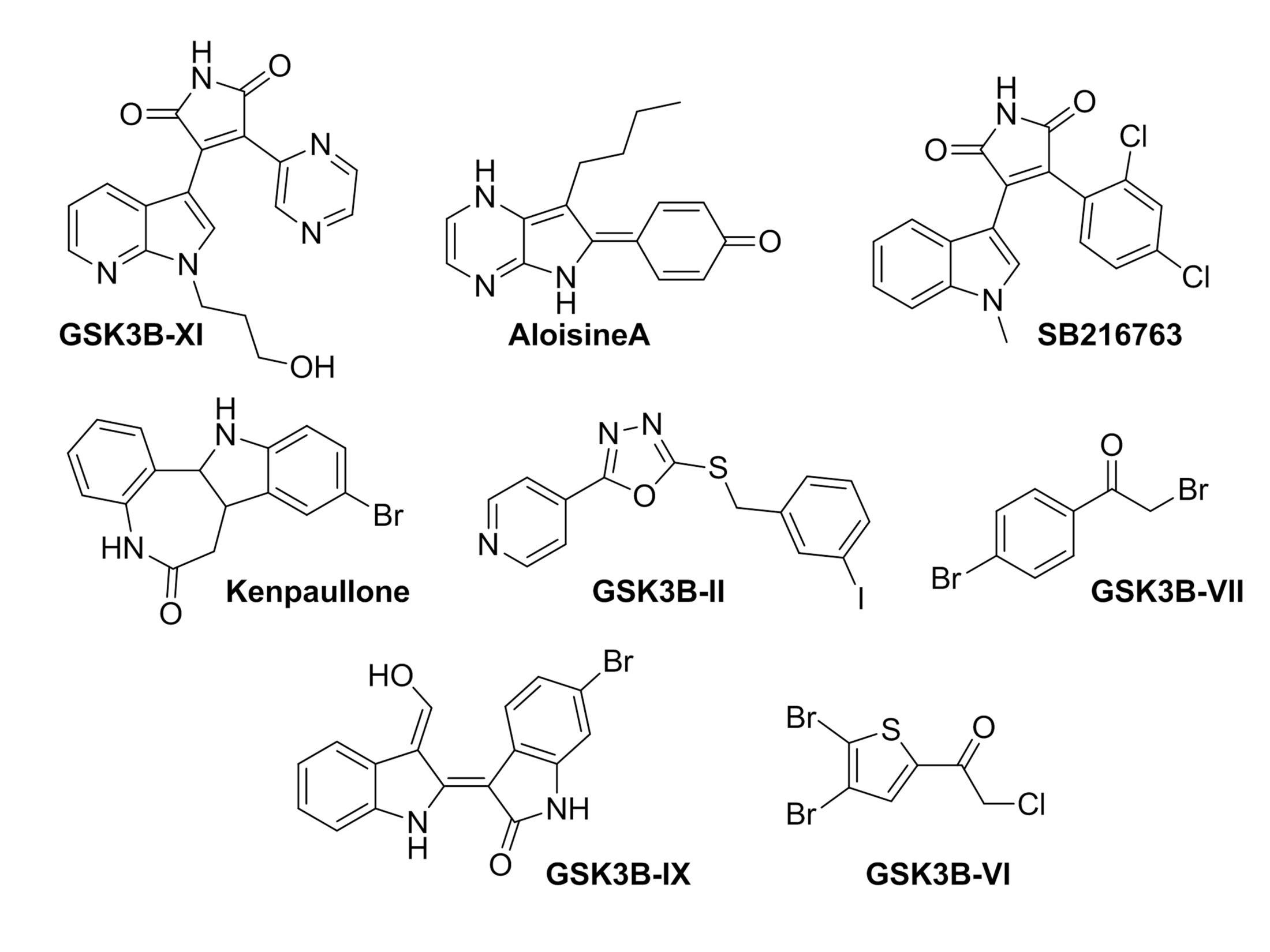 Example inhibition of SOD1 expression curves from the cellular assay.
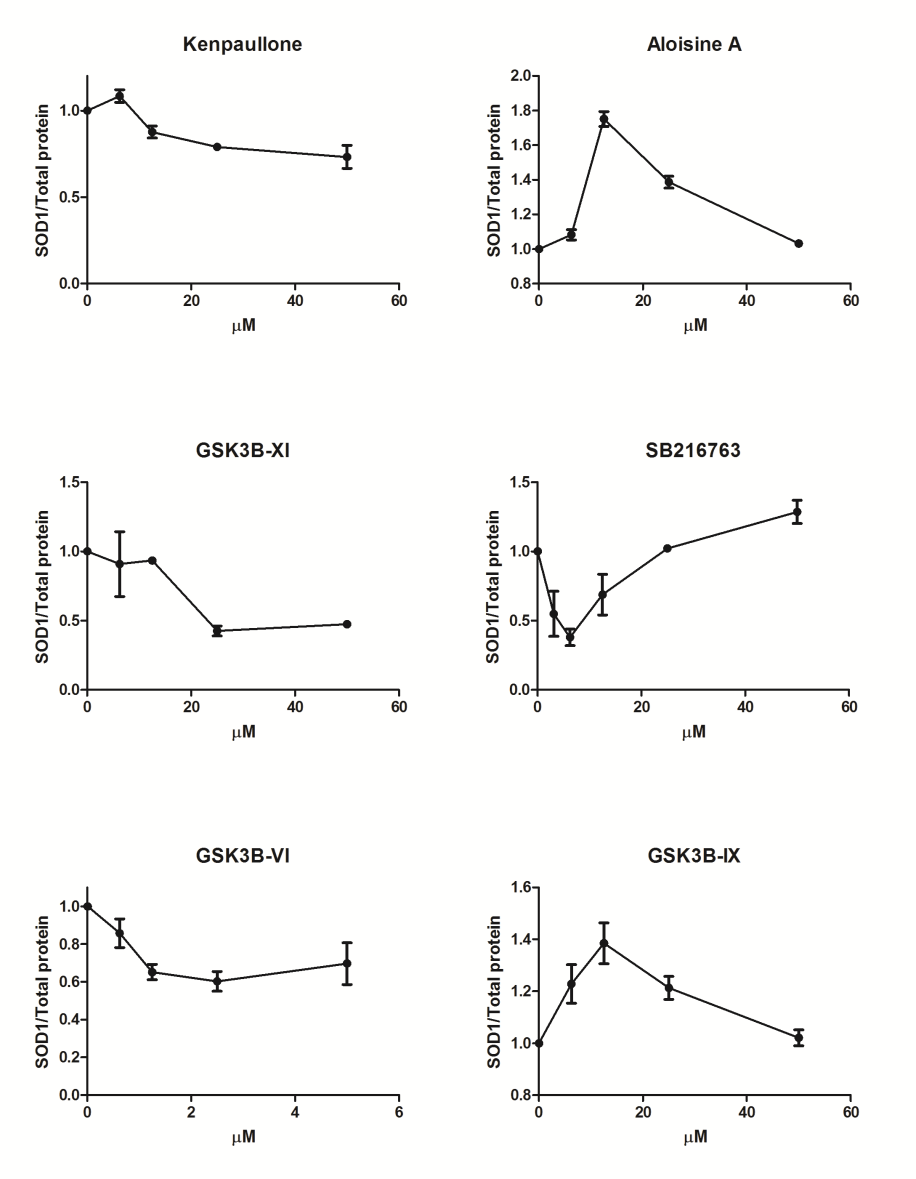 GSK3B-II
GSK3B-II displays upward
Curvature in inhibiting both SOD1 mRNA
and protein SOD1 expression.
Many compounds exhibit biphasic curves
Table I.  GSK3β inhibitors and mutant SOD1 protein expression in mouse fibroblasts
Inhibition of SOD1 expression is not correlated with the IC50 of the tested 
compounds towards GSK3β.  It is not a class effect. 

Assumed mechanism of action is on the regulation of the SOD1 
Promoter.
Primary motor neuron response is comparable to fibroblasts
GSK3B-II (20 mg/kg, IP 26 days) decreases mutant SOD1 expression in the G93A-SOD1 mouse
But.... Extended (beyond 1 month) and/or high dosage leads to toxicity
Medicinal Chemistry optimization of the lead compound
Lukas, T. J., Schiltz, G. E., Arrat, H., Scheidt, K., and Siddique, T. (2014) Bioorg.Med.Chem.Lett. 24, 1532-1537
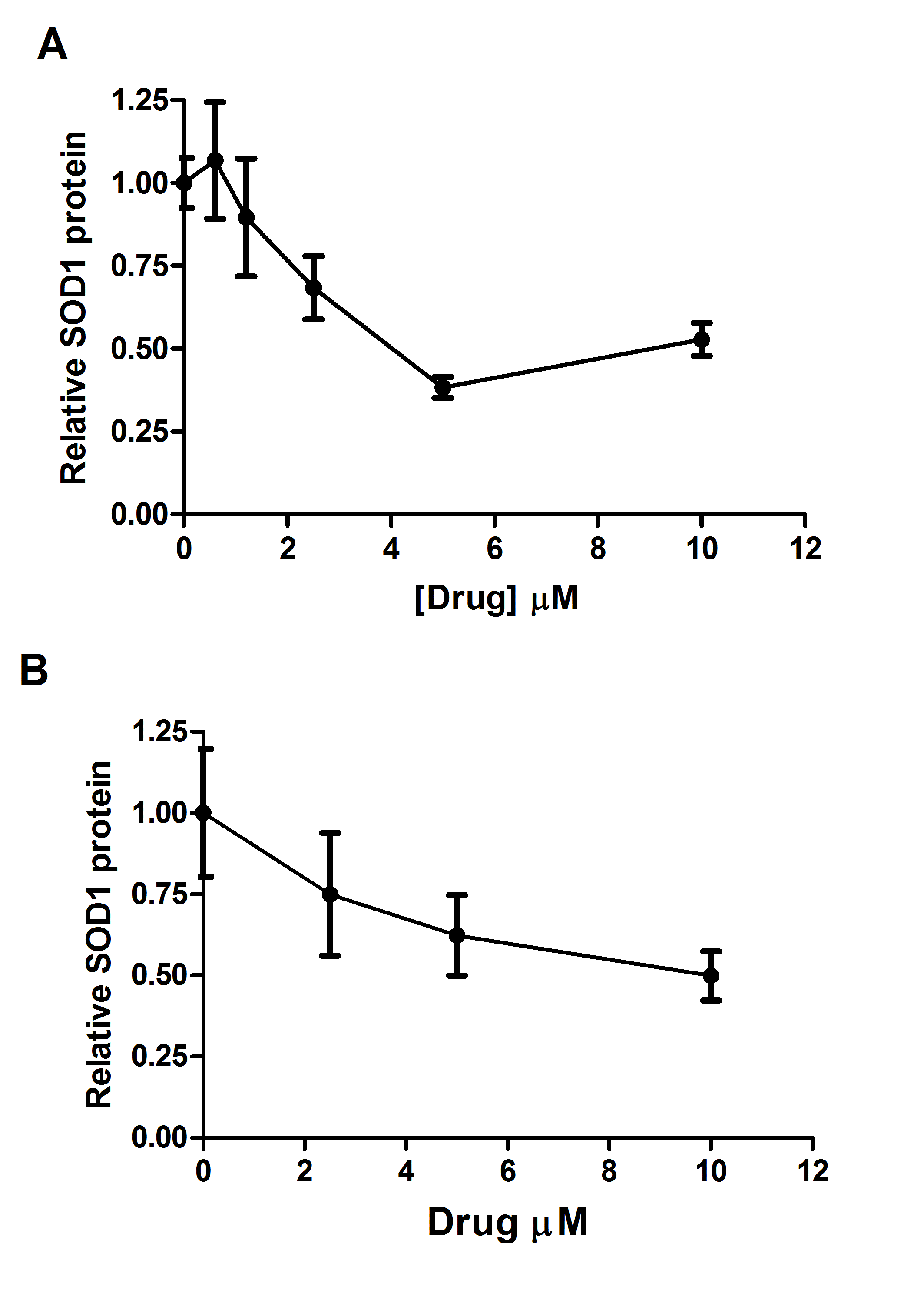 NUCC-434 (A) and NUCC-433 (B)
Inhibit SOD1 expression with
less upward curvature in their dose 
response curves.
Distribution of CMIDD-434 in mouse tissues after a 10 mg/kg injection (n=2)
Distribution of GSK3B-II in mouse tissues after a 20 mg/kg injection (n=2)
The CMIDD drugs are currently undergoing testing in G93A-SOD1 mice for efficacy
 in reducing SOD1 expression and clinical improvements (onset, progression).
Part II.  Pilot study for ACTH as a treatment for ALS
 in the G93A SOD1 mouse
1. There are reciprocal actions between pituitary neuropeptides and proinflammatory cytokines.

2. An  ACTH analog influences neuromuscular function by electrophysiological enhancement of motoneurons and exhibits both neurotrophic  and myotrophic properties.

3. ACTHar gel (Questcor) is used to treat infantile spasms and relapsing multiple sclerosis.
Experimental treatment arms for the study.
 IM: intramuscular injection, SC: subcutaneous injection U/kg
Clinical statistics of the timing of ALS-like symptoms with corresponding treatment doses.
Rotarod performances are significant for the treated groups (except for IM120) before the age of onset.
Does ACTH have an effect on SOD1 levels in the SOD1 transgenic mouse?
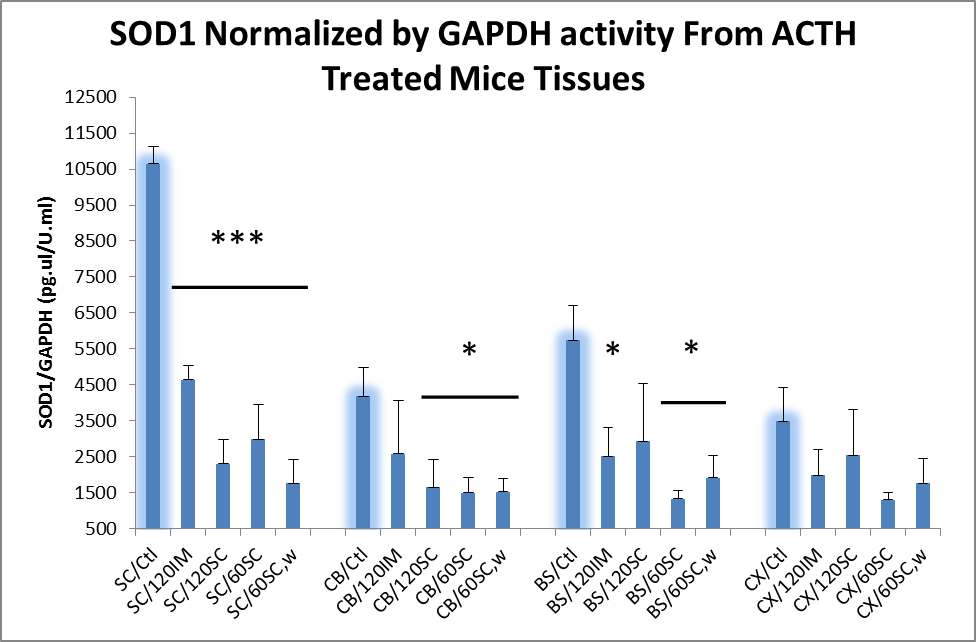 Summary
Etiology-based treatments for SOD1-linked  ALS are feasible with 
specific classes of small molecules (1,3,4-oxadiazoles).

ACTHar gel shows promise as a treatment for ALS and may specifically
Benetit patients with SOD1-lunked disease.
Acknowledgements
Faculty Collaborators
Teepu Siddique
H.X. Deng

Post Doctoral Fellows
Hasan Arrat
Edwin Soriano

Animals
Rongen Fu
Erdong Liu
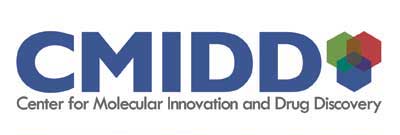 Karl Scheidt         Gary Schiltz
Funding- NIH, Questcor, Les Turner ALS Association, CMIDD
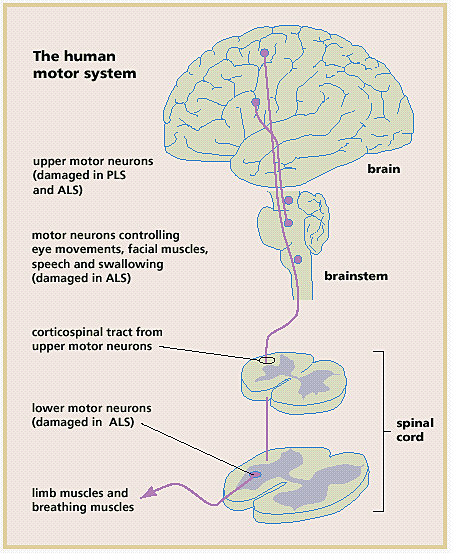 Pathology in ALS
Dysfunction of upper motor neurons in cortex 
spastic paralysis




Dysfunction of lower motor neurons in brain stem and spinal cord
  muscle weakness and atrophy  respiration failure and death in three years (50%) to five years (90%). No effective treatment.